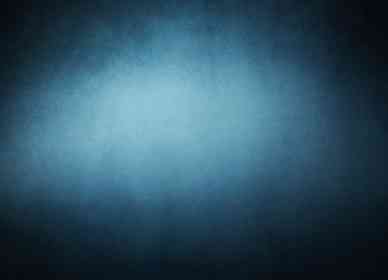 The Romans Road
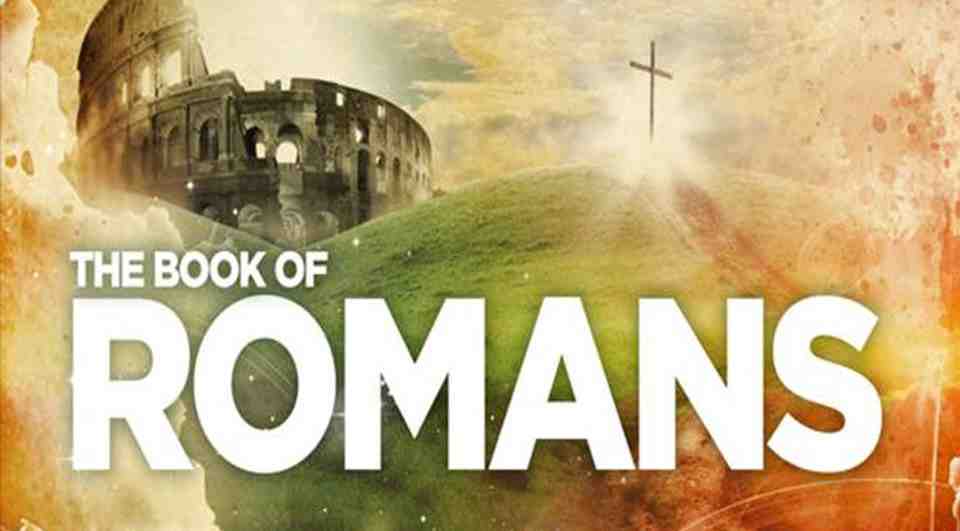 Romans 8:1-5
The Starting line..
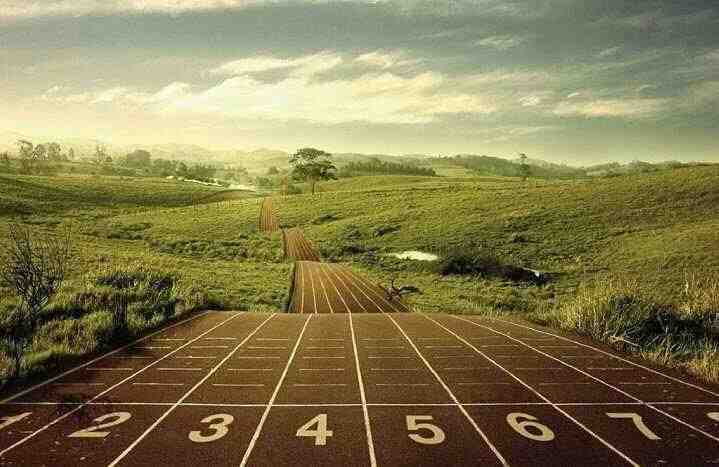 Romans 1:16-17  the Gospel can save anyone who believes the whole message..
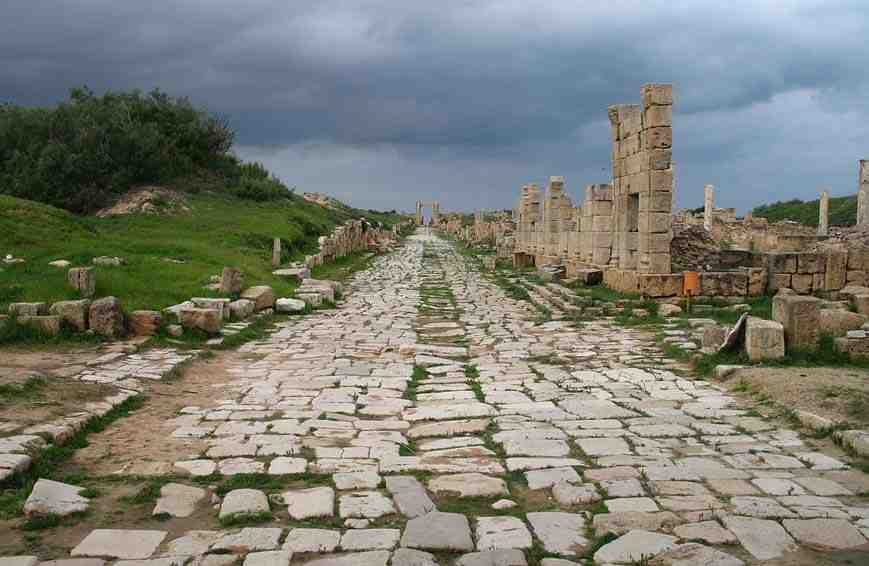 The first 5 miles..
Mile 1  Rom 1:18-23 the world is living in sin (because God’s existence is clearly revealed)
Mile 2  Rom 2:1-4  we have no right to judge them because we also have sinned..
Mile 3 Rom 3:9-23  None of us are righteous.. (but God is.. and He can make us righteous)
Mile 4 Rom 4:1-8  How Abraham found righteousness (by total trust in God)
Mile 5 Rom 5:1-11 We need faith in Jesus.. (believe you can be made righteous by Him alone)
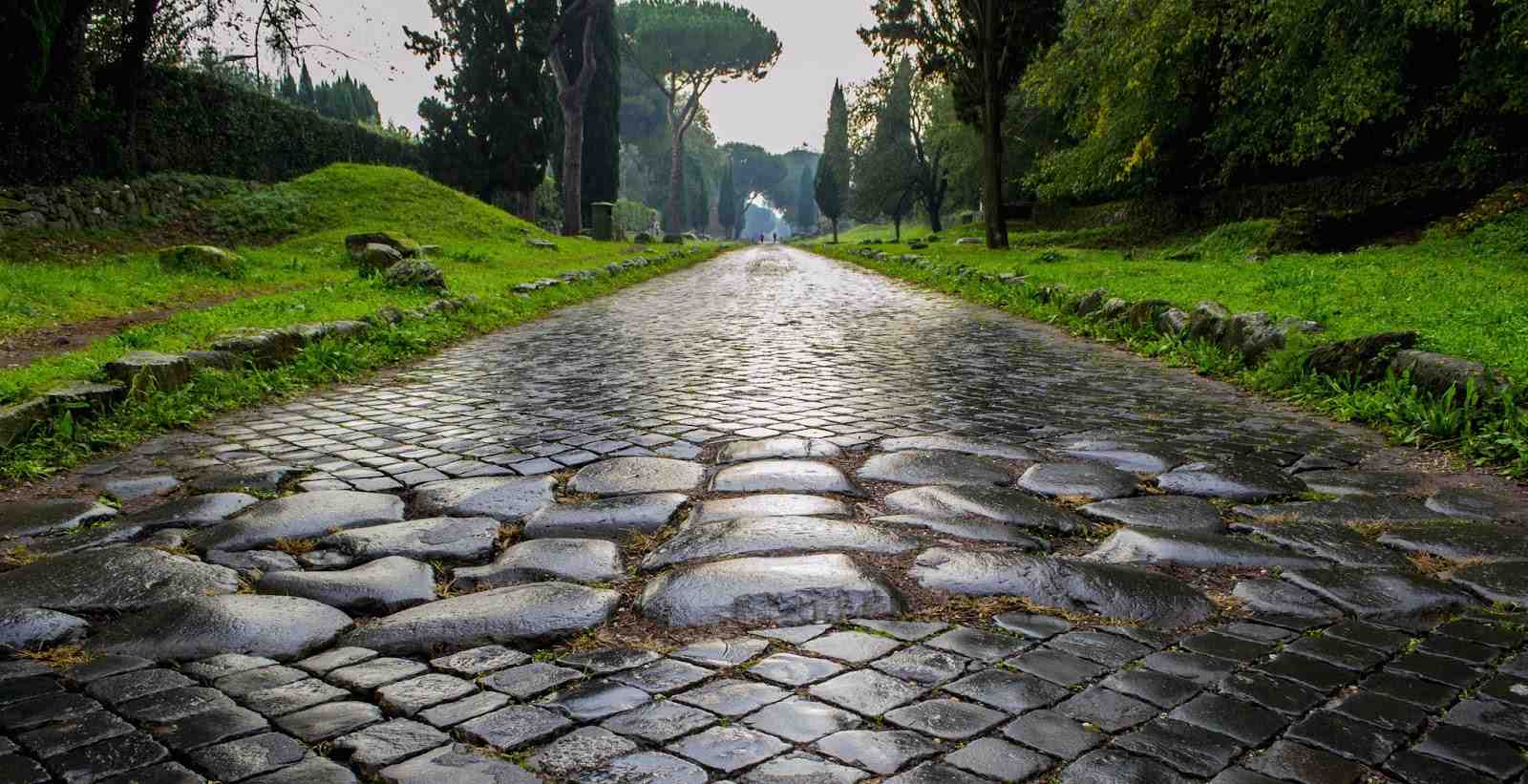 Mile 6.. We must die with Christ
6:1-7  We must die with Him in baptism..
6:11-13 Baptism is commitment to live a new life
6:16-23 We must live as slaves to Him.. so we can realize the benefits
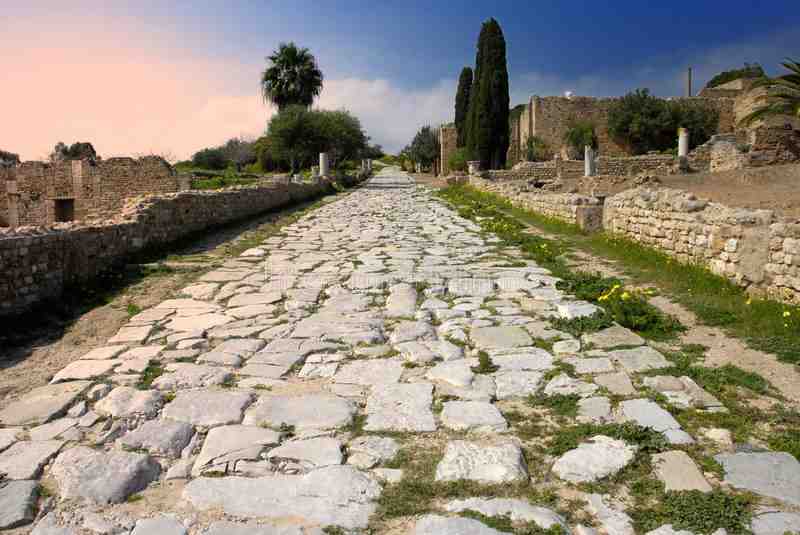 Mile 7 Find peace only in Jesus..
7:1-6  The death of Christ freed from the old law so we can be joined to Christ..
7:7-13  Paul’s own life under the old law
7:14-24 What was life like for a good man trying to follow a good law.. The problem was Sin
7:25  Sin will always be a fight.. But we can win with the help only Jesus provides
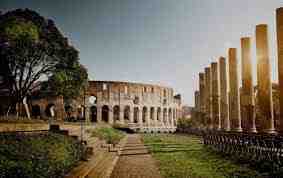 Mile 8 The Holy Spirit sustains us..
8:1-8  Assurance in Christ.. Set your mind and life daily on the Holy Spirit’s will..
8:12-14 Choose to be led by the Spirit..
8:22-30 Daily duties.. Amazing assurances
8:38-39  Finish line: a relationship in God’s love which no one can take from you
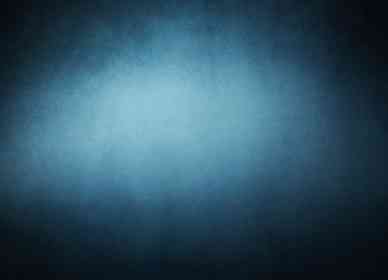 The Romans Road
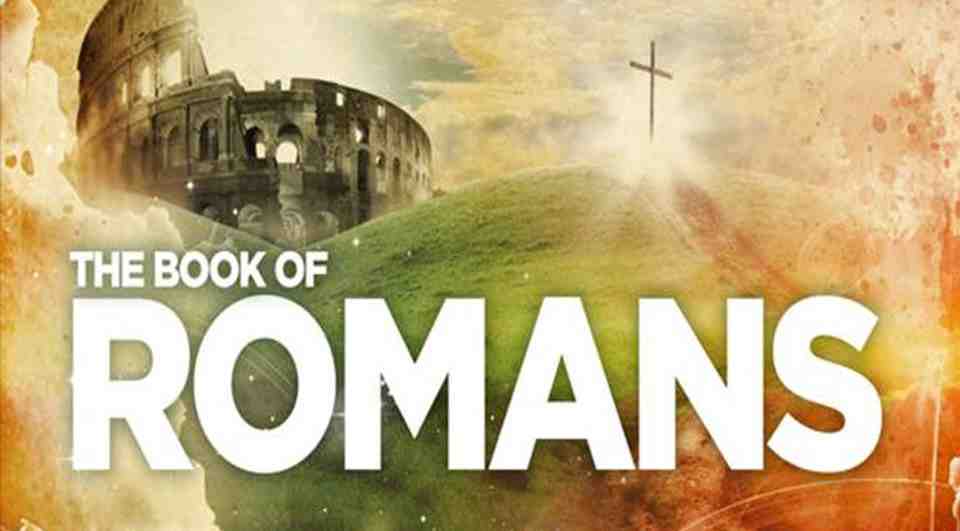 Romans 8:1-5